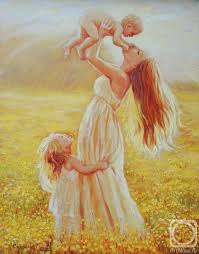 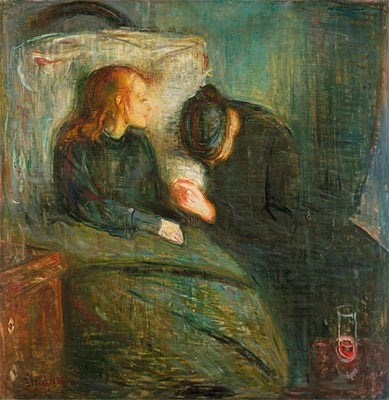 Suffering and Happiness
Hafez Bajoghli
MD. Psychiatrist
پنجاه و هشتمین سمپوزیوم اعتیاد
بیمارستان روزبه
1396/02/21
Positive                                                        Negative
Emotions
Joy
Love
Anger
Sadness
Fear
Grief
Agony
Loneliness
Guilt
Emotion hierarchy. Fischer (1990)
Dualistic view of pleasure and suffering
النقیضان لایجتمعان
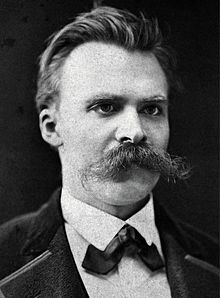 Suffering and Joy as Inseparable
happiness and unhappiness are twins, when you avoid unhappiness in your pursuit of comfort you avoid happiness as well.
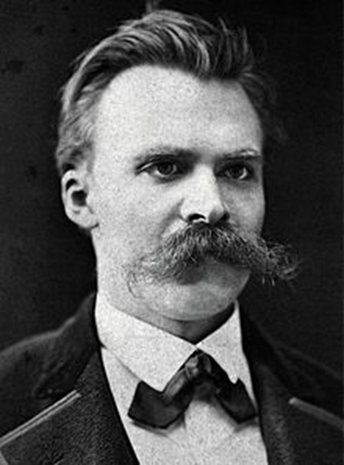 the greater the hindrance, the greater the displeasure, the greater the feeling of power, and therefore, pleasure that will result.
Sex as an example of combination of pain and pleasure

Sexual dysfunction in men leads to performance anxiety
excesses of pleasure can give rise to pain in the form of addiction (Drug abuse)
Pain severity
Degree of pain
Cognitive ability
Symbolic meaning of pain
Cognitive restructuring
Meaninglessness of suffering
Sense of specialness
A forward-looking to suffering vs backwards looking

Suffering is not a punishment!
Reciprocal coloring of suffer and pleasure
روزی لقمان به پسرش گفت امروز به تو سه پند می دهم که کامروا شوی.
 
– اول این که سعی کن در زندگی بهترین غذای جهان را بخوری!
– دوم این که در بهترین بستر و رختخواب جهان بخوابی.
– و سوم این که در بهترین کاخها و خانه های جهان زندگی کنی
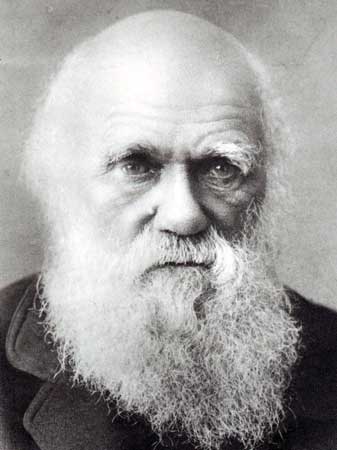 (instrumental value of suffering)
Survival of the fittest



What does not destroy me, 
makes me stronger
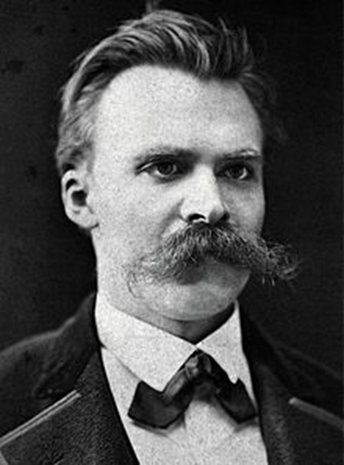 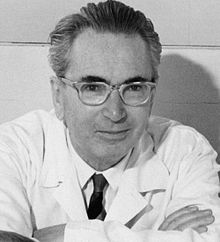 Intrinsic value of suffering
In some way, suffering ceases to be suffering at the moment it finds a meaning, such as the meaning of a sacrifice.
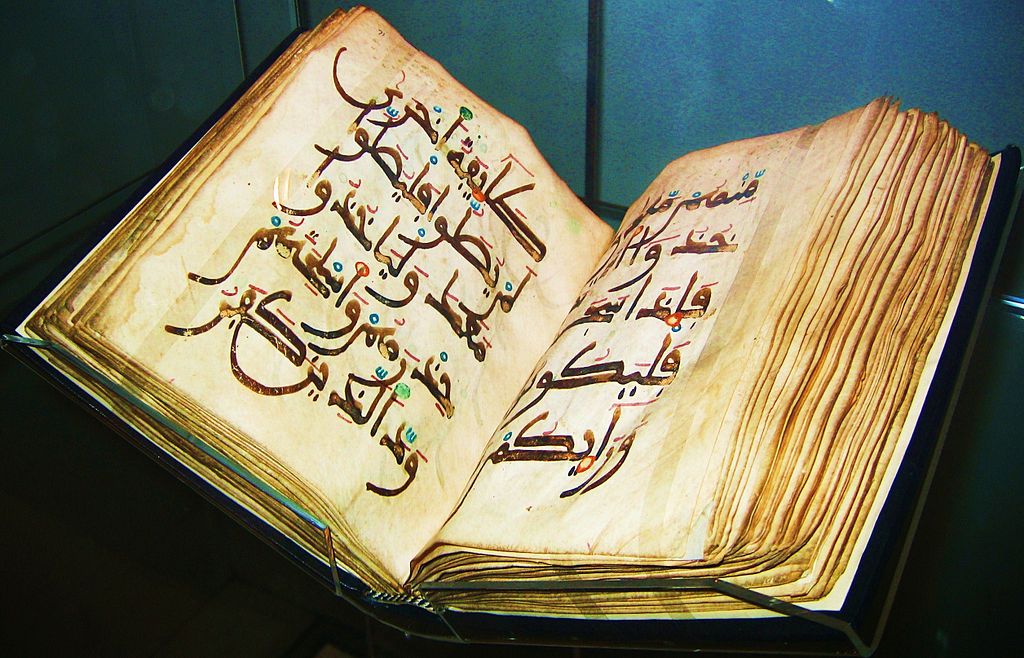 A realistic view
لقد خلقنا الإنسان في كبد



سوره بلد، آیه 4
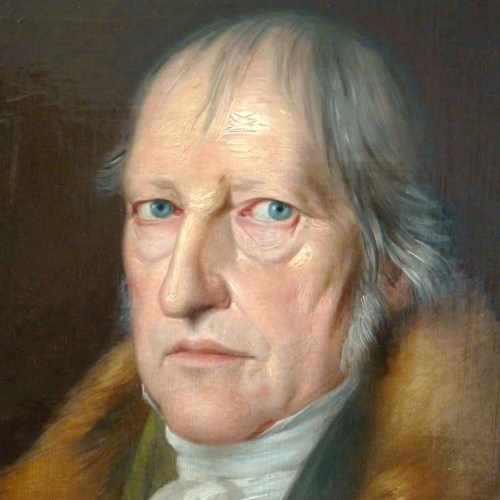 The times of happiness are the blank pages of 
history
Positive                                                        Negative
Emotions
Joy
Love
Anger
Sadness
Fear
Grief
Agony
Loneliness
Guilt
Emotion hierarchy. Fischer (1990)
Shallow happiness vs profound happiness
Fear of  vulnerability



Advertising industry (happy images)
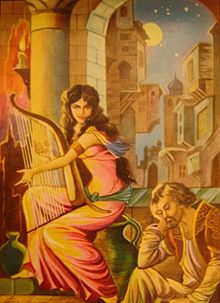 مقام عیش میسر نمی‌شود بی‌رنج
بلی به حکم بلا بسته‌اند عهد الست
یک همدم باوفا ندیدم جز درد

من و مقام رضا بعد از این و شکر رقیب
که دل به درد تو خو کرد و ترک درمان گفت


مرا می‌بینی و هر دم زیادت می‌کنی دردم
تو را می‌بینم و میلم زیادت می‌شود هر دم
Happiness

شعف، سرور، حظ، بسط، مقام عیش، مقام رضا
The pursuit of happiness is a recipe for misery
The problem with happiness
As people place more importance on being happy, they become more unhappy and depressed.


Happiness obsession decrease real happiness
The problem with happiness
Emotional suppression 
And 
Paradoxical intention
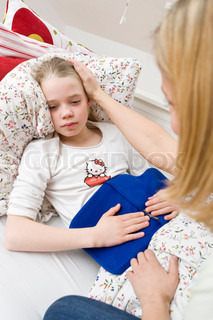 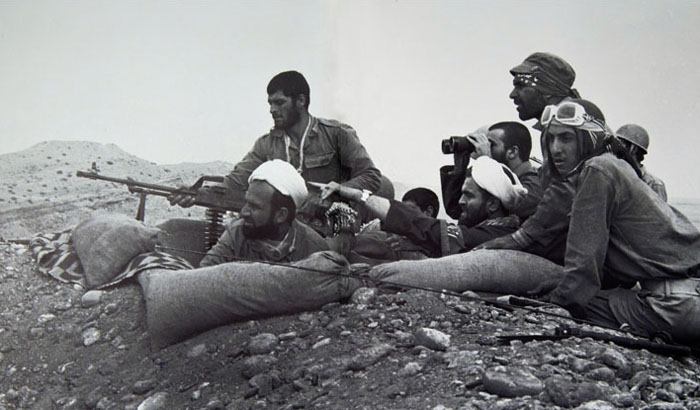 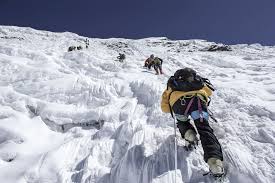 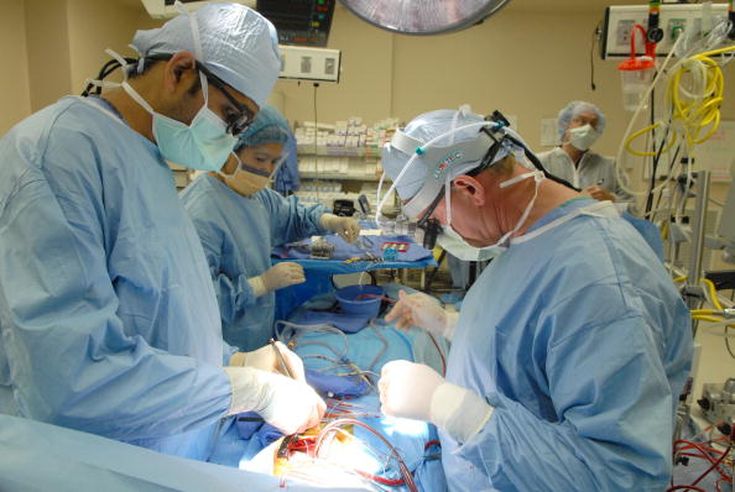 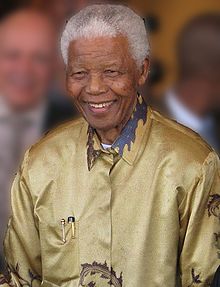 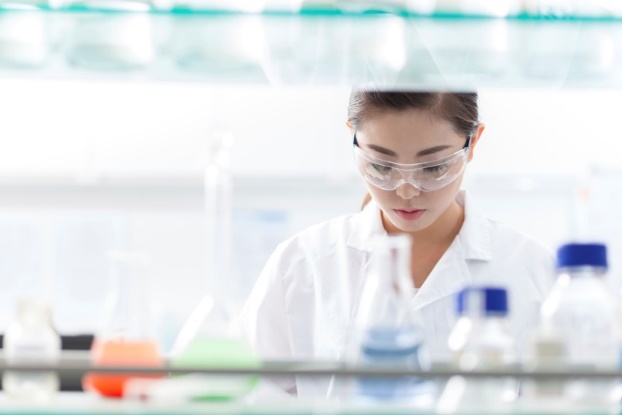 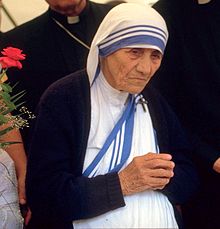 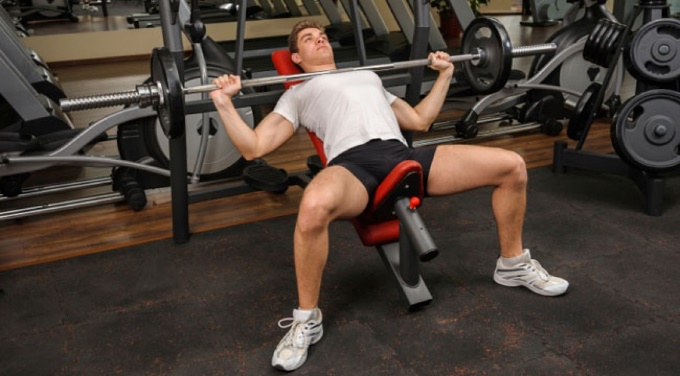 Hedonophobia
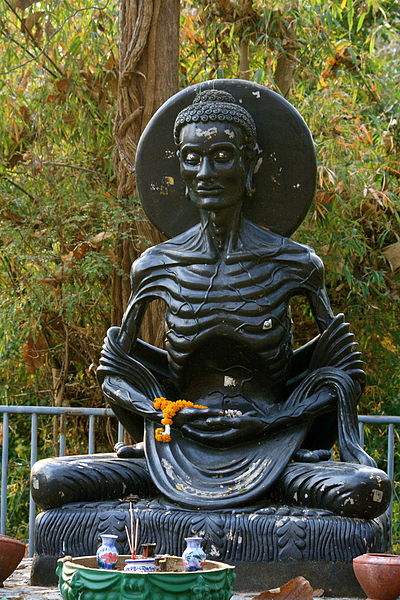 Asceticism
Abstinence from worldly pleasures
Buddhism, Christianity, Hinduism, Judaism,
Islam (Sufi)
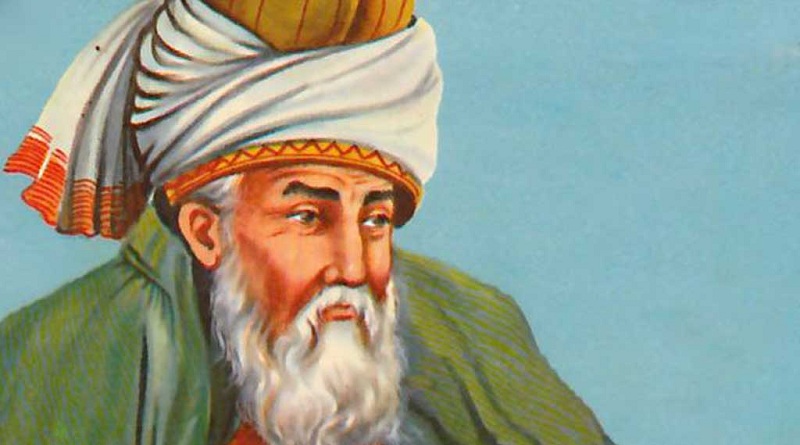 صحت این حس بجویید از طبیب
صحت آن حس بجویید از حبیب
صحت این حس ز معموری تن
صحت آن حس ز تخریب بدن
راه جان مر جسم را ویران کند
بعد از آن ویرانی آبادان کند
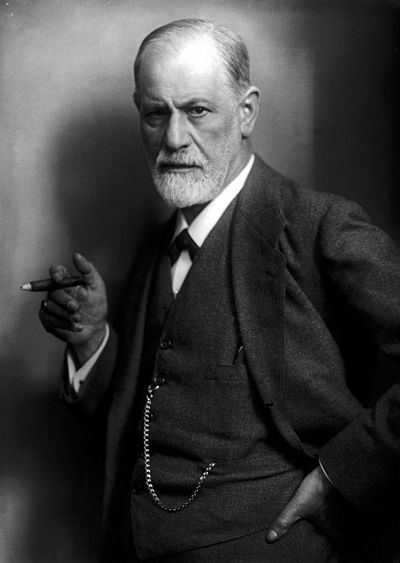 Pleasure principle vs reality principle
the world is opposed to the human want of happiness

Happiness has to be paid for, its price being high, because it consists of pain
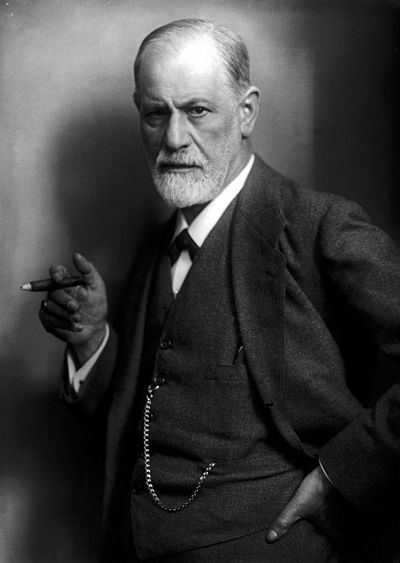 Pleasure principle vs reality principle
We are never as exposed to pain as we are when we love, never more helplessly unhappy as when we have lost the loved object or its love.
چنین گفت زرتشت و سراسر شب چشم به راه ناکامی خود بود؛ اما انتظارش بیهوده بود. شب صاف و آرام ماند و شادکامی به او نزدیک و نزدیک تر شد. نردیک بامداد زرتشت در دل خنده ای زد و گفت: «شادکامی از پی من می دود!»
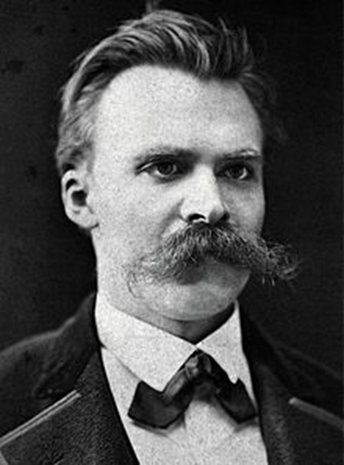 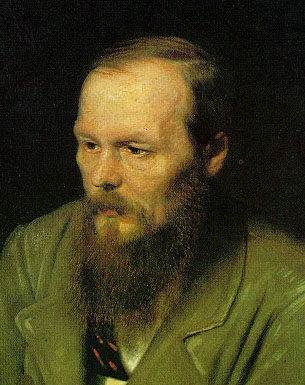 با رضایت لبخند زد، اما لبخندش حاکی از چیزی شبیه اندوه شهدا بود، یا به عبارت بهتر چیزی انسانی و والا....نمی دانم چگونه وصفش کنم؛ ولی آدم های متعالی، به نظر من، هیچ گاه نمی توانندچهره ای مسرور از کامیابی و فراغت داشته باشند. 
(جوان خام، داستایفسکی، رضا رضایی، ص 560)
Thank you for your attention!
hafezbajoghli@yahoo.com